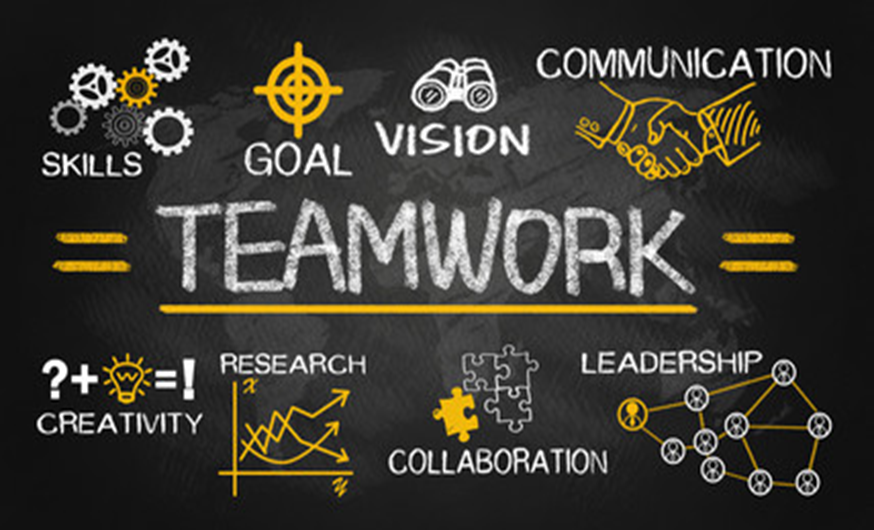 EXPERIENCE
[Speaker Notes: Your previous presentations were all for individual members of the BoD.
But the Bof Directors does not lie in one person alone.   The Board is a collective of members that all can contribute to the club’s success is different ways.
The BoD work as a Team.   Teamwork is critical 

1) All members have different skills    …. Take advantage of this.  Work together and Listen  then 4)  collaborate

2)  Each of you have a  vision that will help set a direction to success.  Some ideas, that when shared can be seeds to better ideas.  Don’t be afraid to share  

3)  Each of you will have a sense of Creativity…..  Thinking Outside the Box can be the nucleus to great results

5)  Each will have a strength based on their experience and knowledge; Benefit from other’s Experience; Share your Experience    

7)  The key is to communicate with each other.  LISSEN  Share ideas…. Accepting each others' strengths …. Feel confident about your own ….

8)  Setting GOALS is a tool to Plan, Guide, Control and Succeed.

9)  The result is Leadership  as an individual and a Team.]
The key to successful Teamwork
Respect
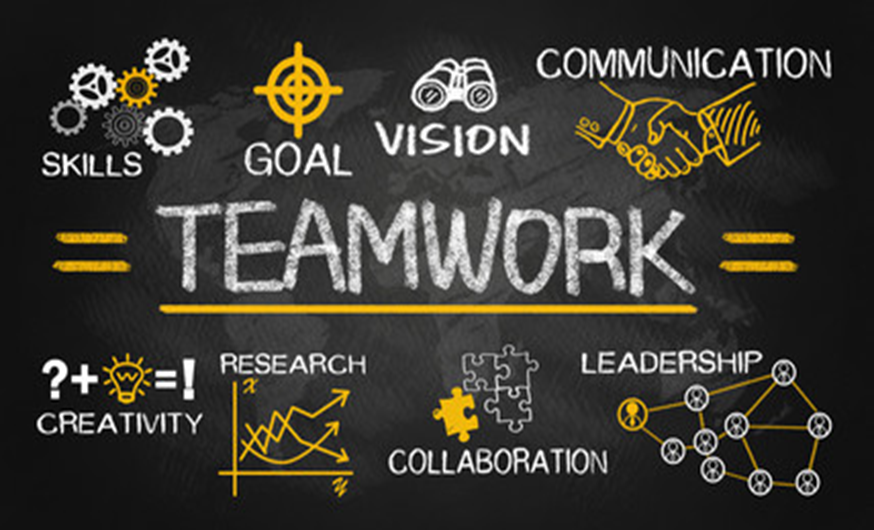 [Speaker Notes: Yes….  teamwork is critical to the success of working Board of Directors

You need Individuals on the board that demonstrate 
Creativity
Ability to Collaborate
Those Specific Skills
Vision
Ability to Communicate
Leadership traits

But critical to all this ….. To make the Team work … there needs to one characteristic shared amongst members…. There needs to be something that binds all this together….   

RESPECT!!

This means that you are showing a regard for their abilities and worth, Valuing their feelings and views…… even if you don’t necessarily agree with them.  You give them consideration you would expect for yourself.]